Development potential of the area
Jan Ambrož, Jakub Kura
Brno, 2017
Content
Development documents
Development Principles of Jihočeský kraj
MAS
Euroregions
Development documents
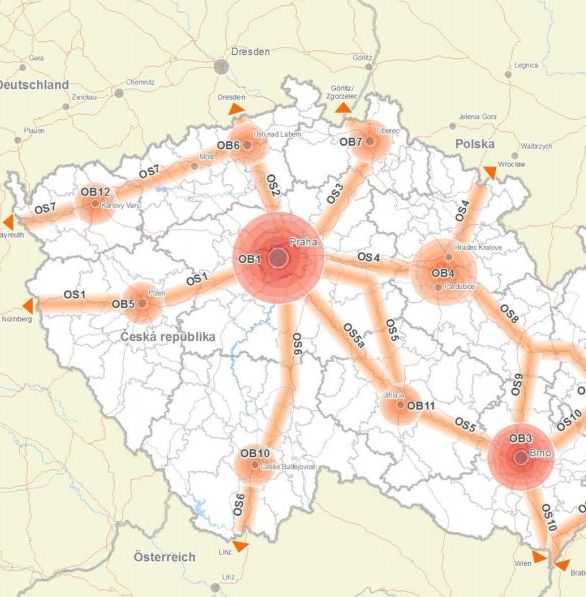 NUTS 3 - Jihočeský kraj in Development policy of Czech republic
České Budějovice – development area – OB10
Concentration of huge number of inhabitants and economic aktivity with importance on national level
Development axis OS6 from Prague to Austria
Transportation – highway - D3, railway
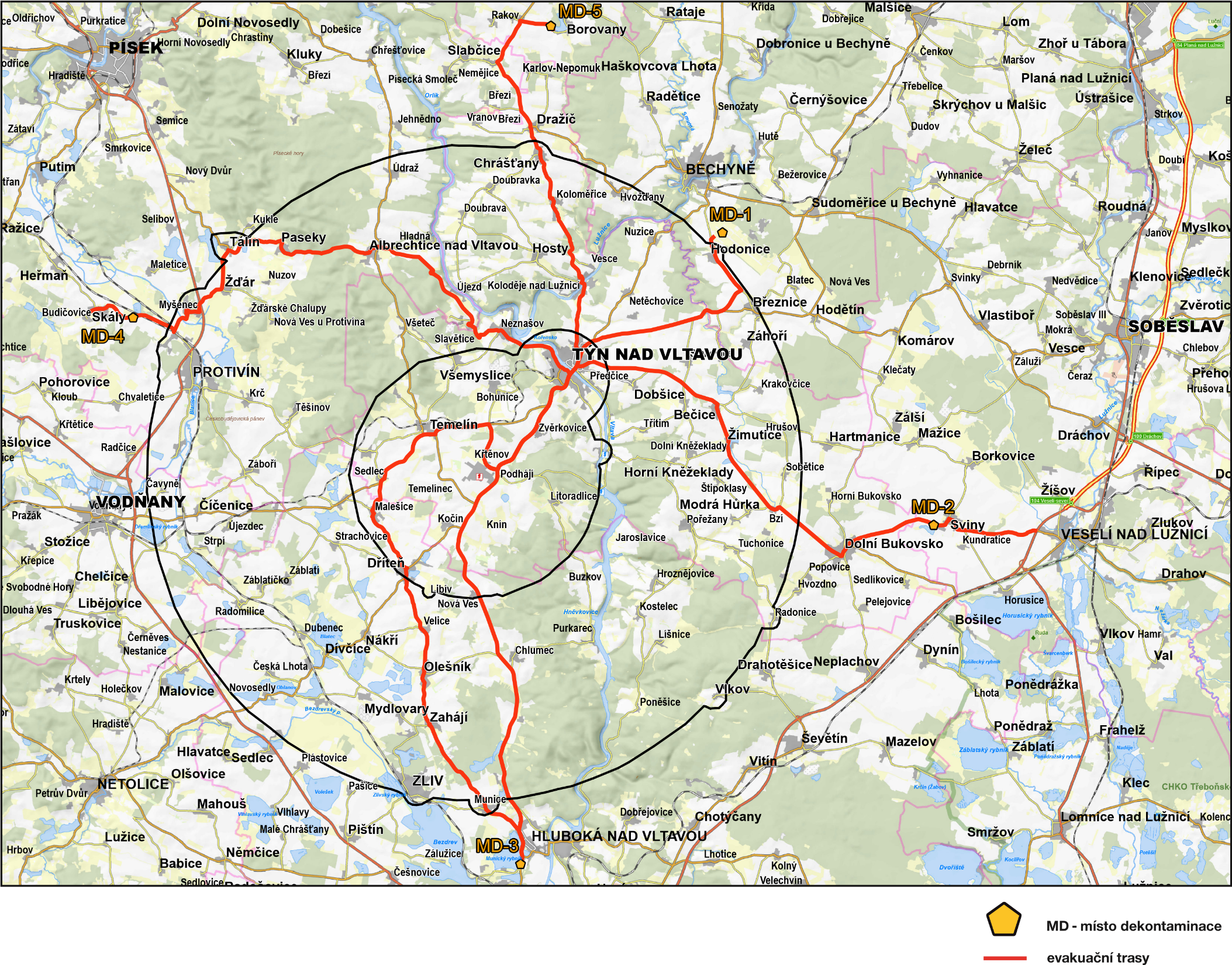 Development Principles of Jihočeský kraj
Specifies Development policy of Czech republic and also creates new development areas and axis of subnational importance
F.e. area for expansion of Temelín nuclear power plant
Areas for housing – no exact places, vague definition
Areas for sport and leisure – Lipno
Areas for mining and quarrying – gravel, building stone
Few axises for transportation development
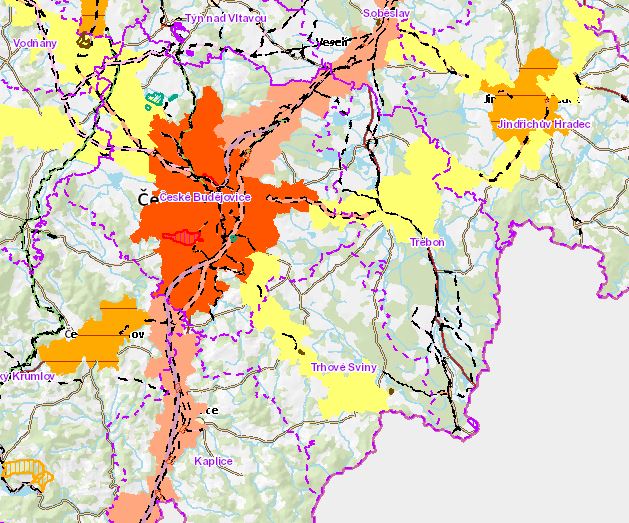 MAS
MAS = partnership of public administration, business and a non-profit organizations
8 subjects in our area
Selected development projects of MAS
International project „Linecká stezka“ – reflextion of historical ties between south Bohemia and Linz area
Support of mutual Czech-Austrian border hipotourism – transborder cooperation in promoting horse tourism
Other projects don´t have any Czech-Austrian partnership and focuses solely on area of MAS – Rural traditions in landscape, Rural market and local products…
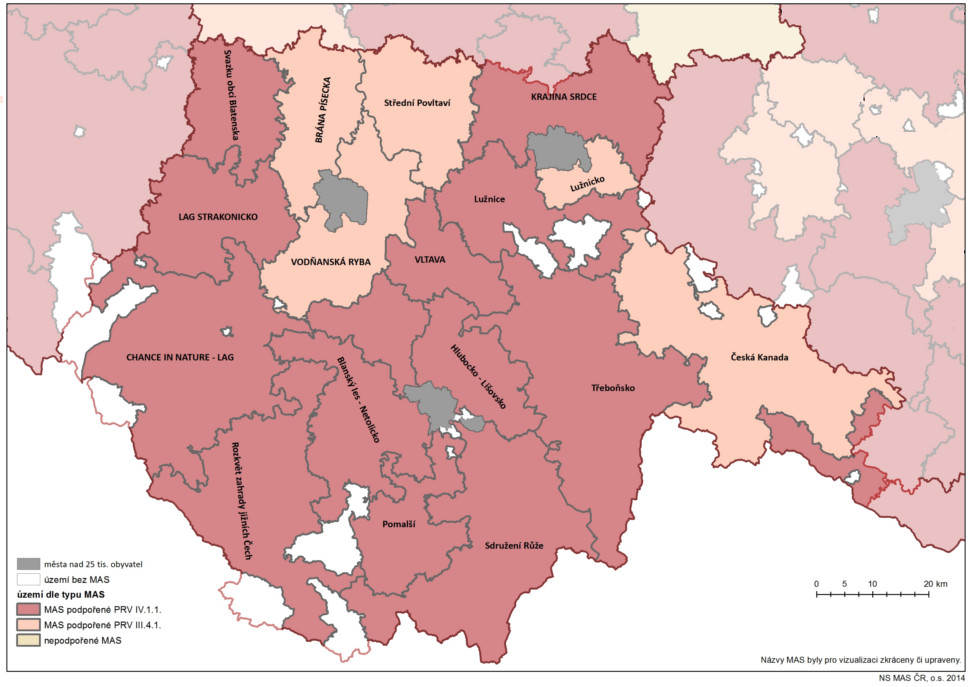 Euroregions
Šumava – Bayerischer wald – Mühlviertlel
Euroregional governance a networks – strenghtening crossborder cooperation at communal level in Czech-Bavarian borderland
Disposition Fund in the region Bavorský les – Šumava – funding for meeting between inhabitants, institutions and organizations in border area
Silva Nortica
Interegional mobility – mobility without borders – various topics related with mobility 
European Region Danube – Vltava – strenghtening of relationships between CZ – AT- DE and supporting crossborder cooperation